M08Project management and management of risks
Trainer Presentation
1
Project “Technology Transfer Together” / TEchTransfer
Number of the project: 2020-1-CZ01-KA203-078313
WHAT IS PROJECT?
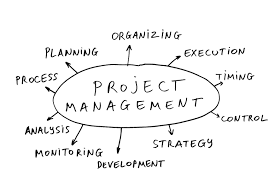 A project is defined as a sequence of tasks that must be completed to attain a certain outcome.
A project is a combination of set objectives to be accomplished within a fixed period.
A project is an activity to meet the creation of a unique product or service.
A project is a set of tasks which must be completed in order to arrive at a deliverable.
2
Project Technology Transfer Together / TEchTransfer
Number of the project: 2020-1-CZ01-KA203-078313
Before we even go into more detailed project planning
Should the project be implemented at all?
Is the chosen implementation path correct?
Do we have the resources to implement the project?
3
Project Technology Transfer Together / TEchTransfer
Number of the project: 2020-1-CZ01-KA203-078313
Stages of project implementation
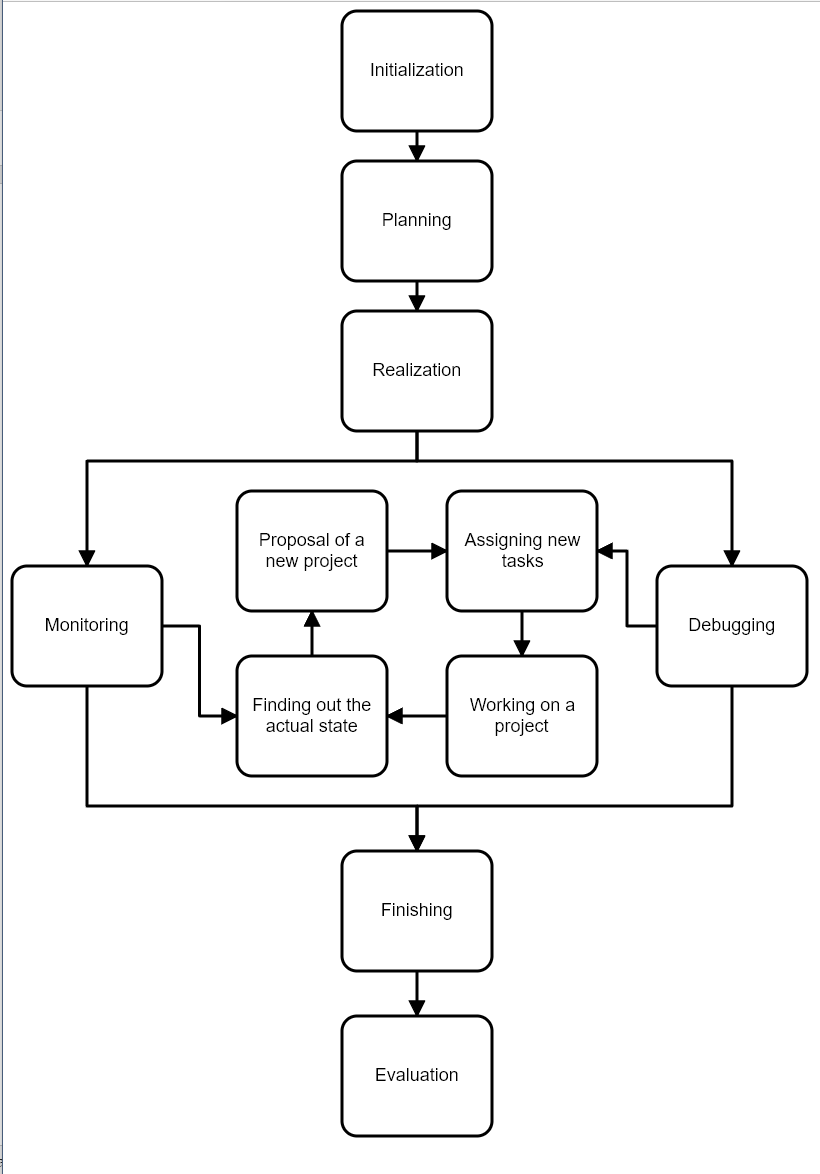 4
Project Technology Transfer Together / TEchTransfer
Number of the project: 2020-1-CZ01-KA203-078313
W - questions
What?
Why?
For whom?
Where?
Who?
When?
With whom?
How?
For how much
5
Project Technology Transfer Together / TEchTransfer
Number of the project: 2020-1-CZ01-KA203-078313
SWOT analysis
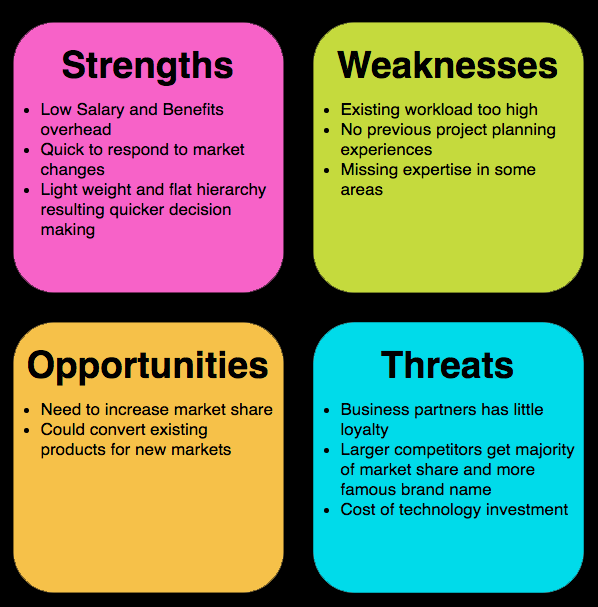 Strengths
Weaknesses
Opportunities
Threats
6
Project Technology Transfer Together / TEchTransfer
Number of the project: 2020-1-CZ01-KA203-078313
The PRINCE2 methodology extends the three-imperative to 6 aspects of project performance
costs,
time,
quality,
scope,
risk,
benefits.
7
Project Technology Transfer Together / TEchTransfer
Number of the project: 2020-1-CZ01-KA203-078313
Fixed
Agile management
Variable
8
Project Technology Transfer Together / TEchTransfer
Number of the project: 2020-1-CZ01-KA203-078313
Completion and evaluation of the project
submission of the final project report,
project billing,
archiving of project documents.
9
Project Technology Transfer Together / TEchTransfer
Number of the project: 2020-1-CZ01-KA203-078313
Project phase
Planning phase
Organizational phase
Implementation phase
Evaluation phase
10
Project Technology Transfer Together / TEchTransfer
Number of the project: 2020-1-CZ01-KA203-078313
Risk management
11
Project Technology Transfer Together / TEchTransfer
Number of the project: 2020-1-CZ01-KA203-078313
THREATS
Property
Strength
Event
Activity
Person
SECURITY PRECAUTIONS
ASSETS
Life
Health
Property
Environment
Sources of threats
RESIDUAL
RISK
Relationship between basic terms in the field of risk management
RISK
RISK
VULNERABILITY
RISK
12
Project Technology Transfer Together / TEchTransfer
Number of the project: 2020-1-CZ01-KA203-078313
13
Project Technology Transfer Together / TEchTransfer
Number of the project: 2020-1-CZ01-KA203-078313
Breakdown of threats into categories and areas
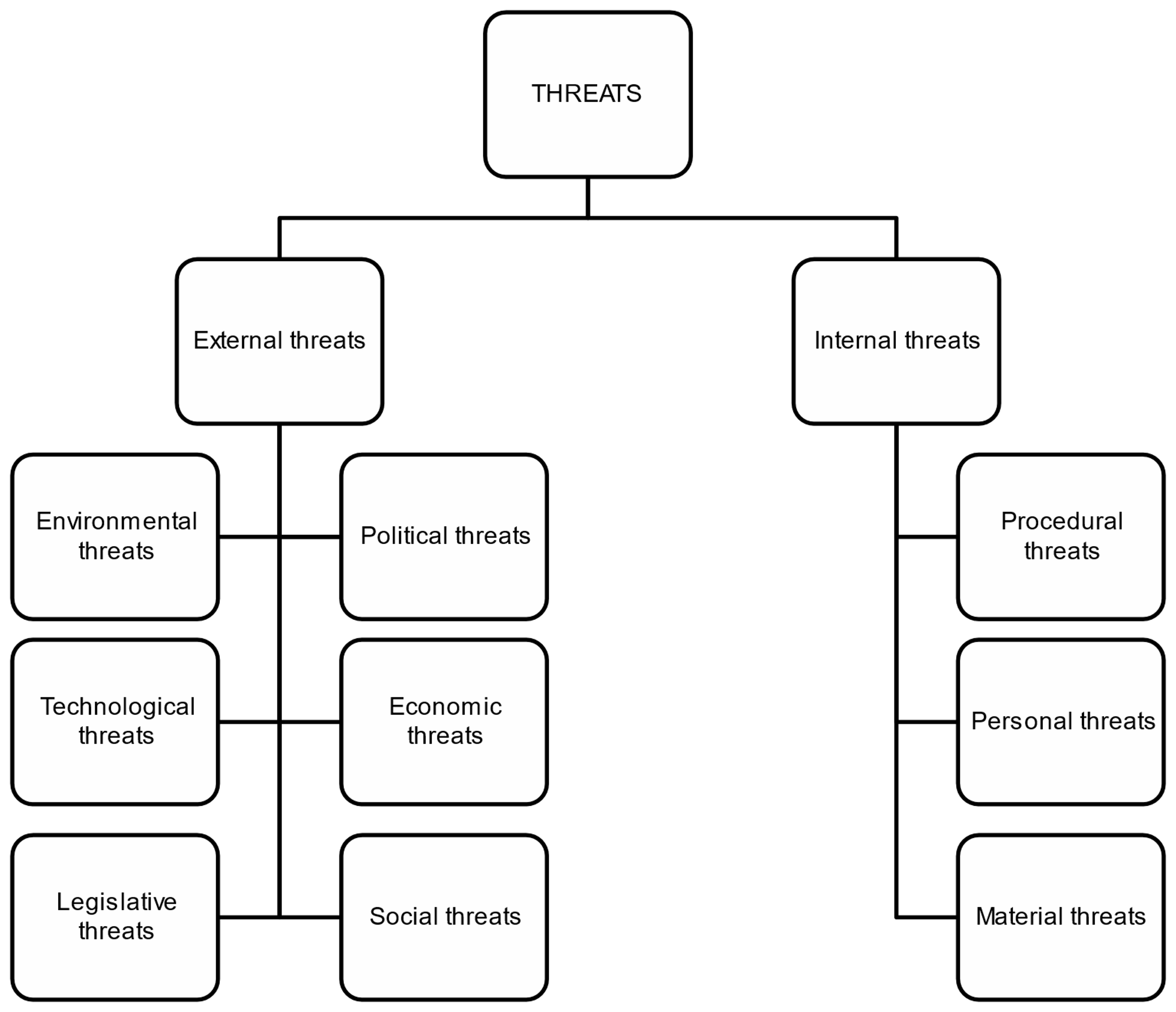 14
Project Technology Transfer Together / TEchTransfer
Number of the project: 2020-1-CZ01-KA203-078313
ORGANIZATION
EXTERNAL THREATS
Political, Economic, Social, Technological, Legislative, Ecological
Scheme of the effect of threats on assets
TANGIBLE ASSETS
ASSETS OF OTHER ORGANIZA-TIONS
INTERNAL THREATS
Process (project), Personnel, Material
INTANGIBLE ASSETS
15
Project Technology Transfer Together / TEchTransfer
Number of the project: 2020-1-CZ01-KA203-078313
Risk identification
Definition of context
Process monitoring and review
Communication and consultation
Risk management process (adjusted according to ČSN ISO 31000: 2010)
Risk analysis
Risk assessment
Risk assessment
Risk management
16
Project Technology Transfer Together / TEchTransfer
Number of the project: 2020-1-CZ01-KA203-078313
RISKS RISKS
THREAT
Risk management options
ASSET
RISK TRANSFER
ASSET
THREAT
STRONGER ENTITY (e.g. insurance company)
RISK REDUCTION
THREAT
SECURITY PRECAUTIONS
ASSET
RISK AVOIDANCE
THREAT
ASSET
ASSET
17
Project Technology Transfer Together / TEchTransfer
Number of the project: 2020-1-CZ01-KA203-078313
Recommended principles for the selection of risk management options
D – severity of the impact
P – probability of occurrence
18
Project Technology Transfer Together / TEchTransfer
Number of the project: 2020-1-CZ01-KA203-078313
Subprocess activities
Monitoring the risk management process
Review of the risk management process
Processing and transmission of results
19
Project Technology Transfer Together / TEchTransfer
Number of the project: 2020-1-CZ01-KA203-078313
Summary
The general approach to risk management provides the organization with guidelines for implementing the basic elements of risk management in a clear and reliable manner in any scope and context.
Each specific branch of safety engineering or the way in which risk management is applied brings with it individual needs, individual risk perceptions and the resulting differences of opinion when defining criteria for risk assessment.
It is necessary to draw attention to the fact that through the comprehensive implementation of the risk management process, organizations will achieve a significant increase in the safety of existing processes at all levels.
20
Project Technology Transfer Together / TEchTransfer
Number of the project: 2020-1-CZ01-KA203-078313
Technology Transfer Management
Factors supporting technology transfer:
Greater rewards for involving researchers in the technology transfer process.
An environment with a concentration of high-tech companies.
The experience of technology transfer staff.
Stronger links between universities and industry, and the legislative environment.
Academic entrepreneurship, collaboration and activities carried out in an open innovation environment.
21
Project Technology Transfer Together / TEchTransfer
Number of the project: 2020-1-CZ01-KA203-078313
Conclusion
Successful technology transfer provides for great economic benefits and incentives resulting from successful commercialization of the technology, as it can accelerate the development of new technologies and the introduction of new innovative products, services and processes on the market.
22
Project Technology Transfer Together / TEchTransfer
Number of the project: 2020-1-CZ01-KA203-078313